Всё возможно или как я попала в Японию
Колот Лиза
kolot_liza
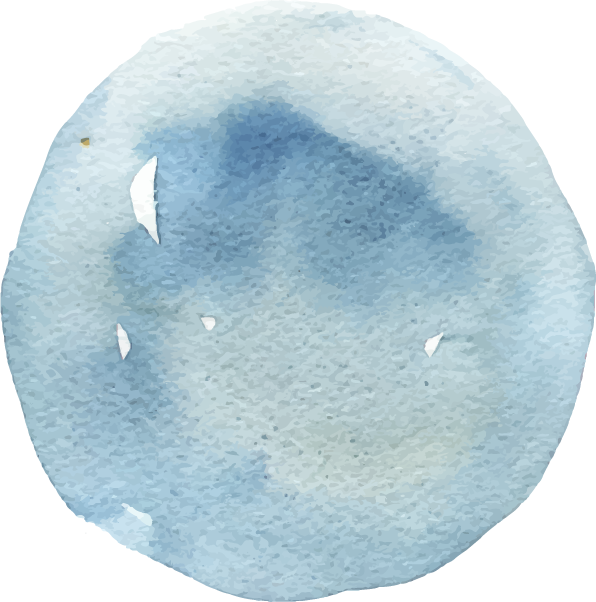 Кто я?
Лицей №2
Языковая Школа
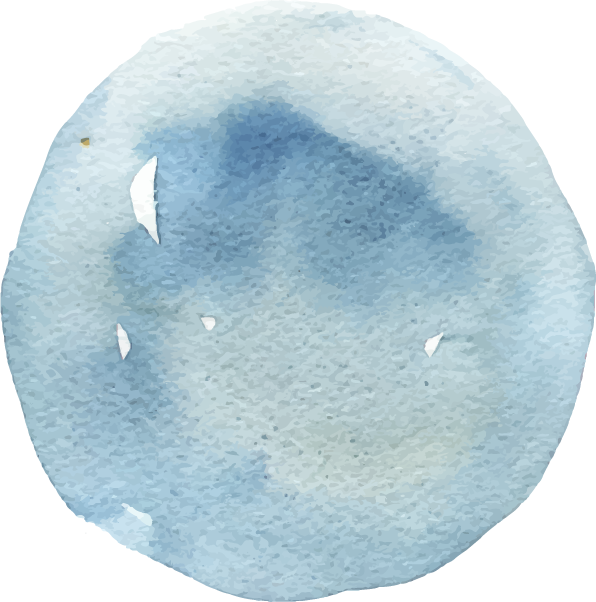 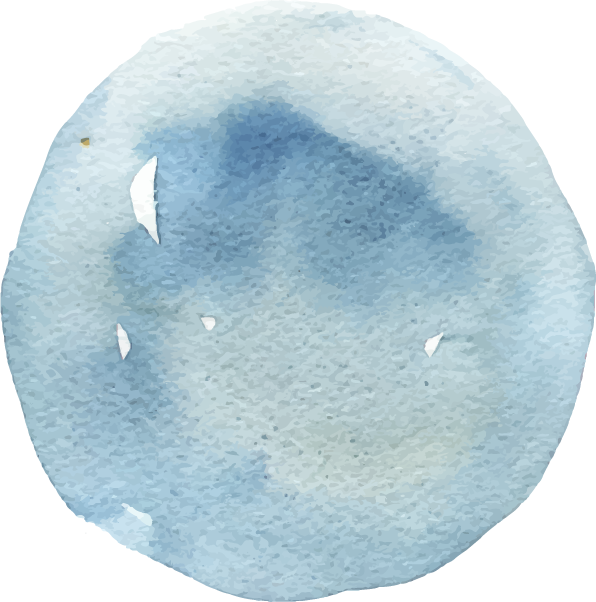 1
3
2011-2018
Naganuma Japanese Language School 
2018-2020
Musashino University
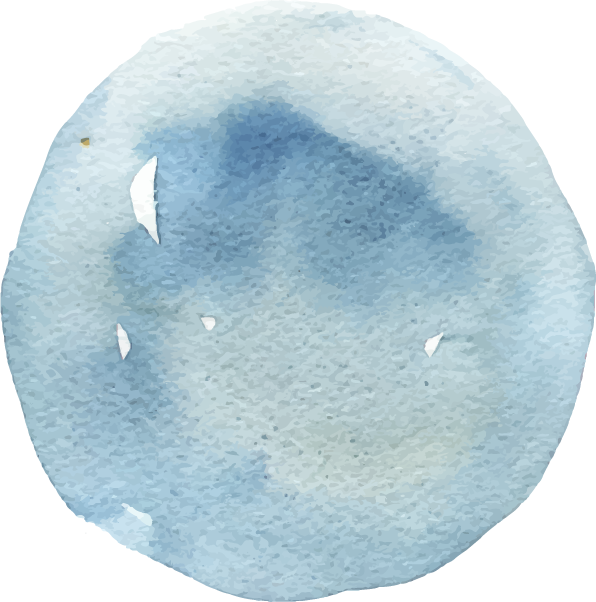 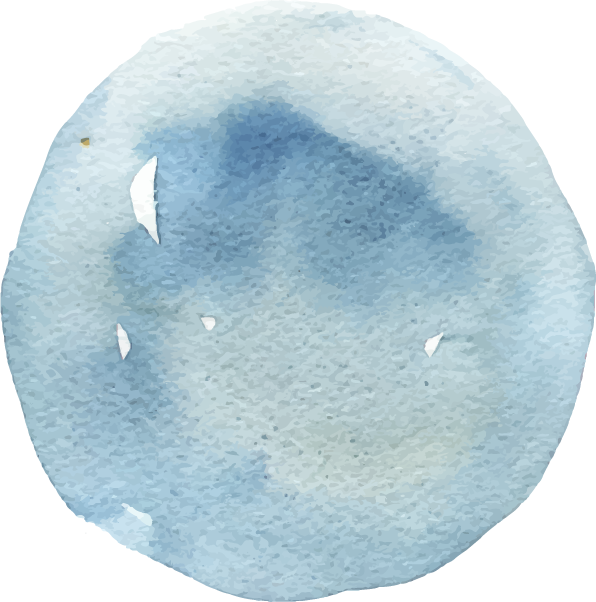 2
4
СФУ Японский центр
2016-2018
2020-2024
Языковая Школа
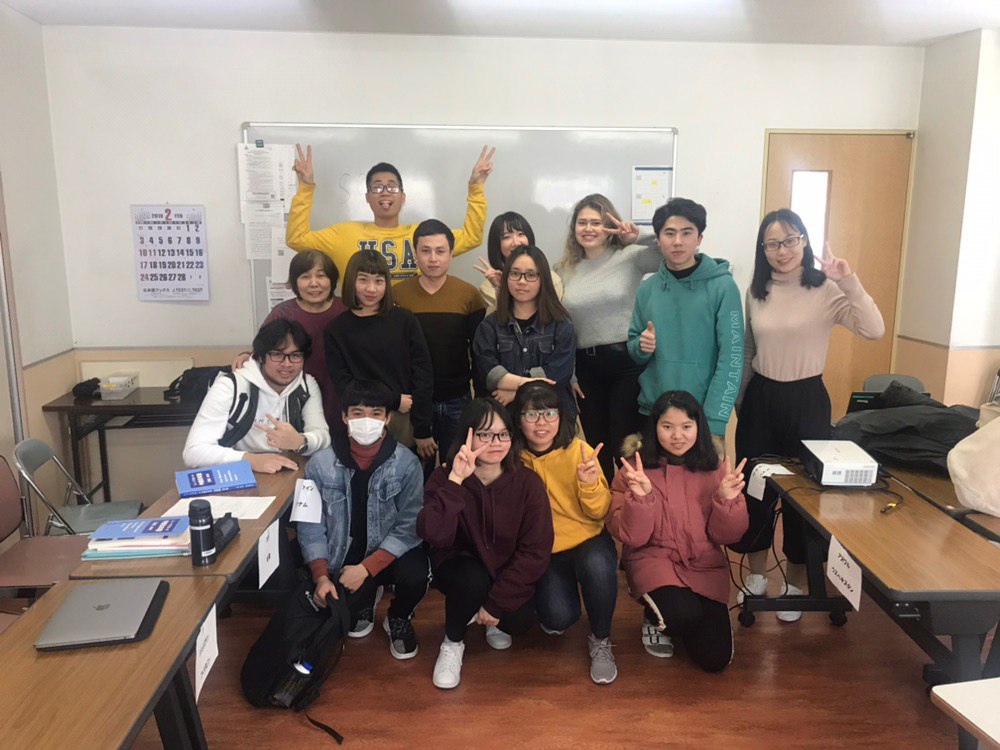 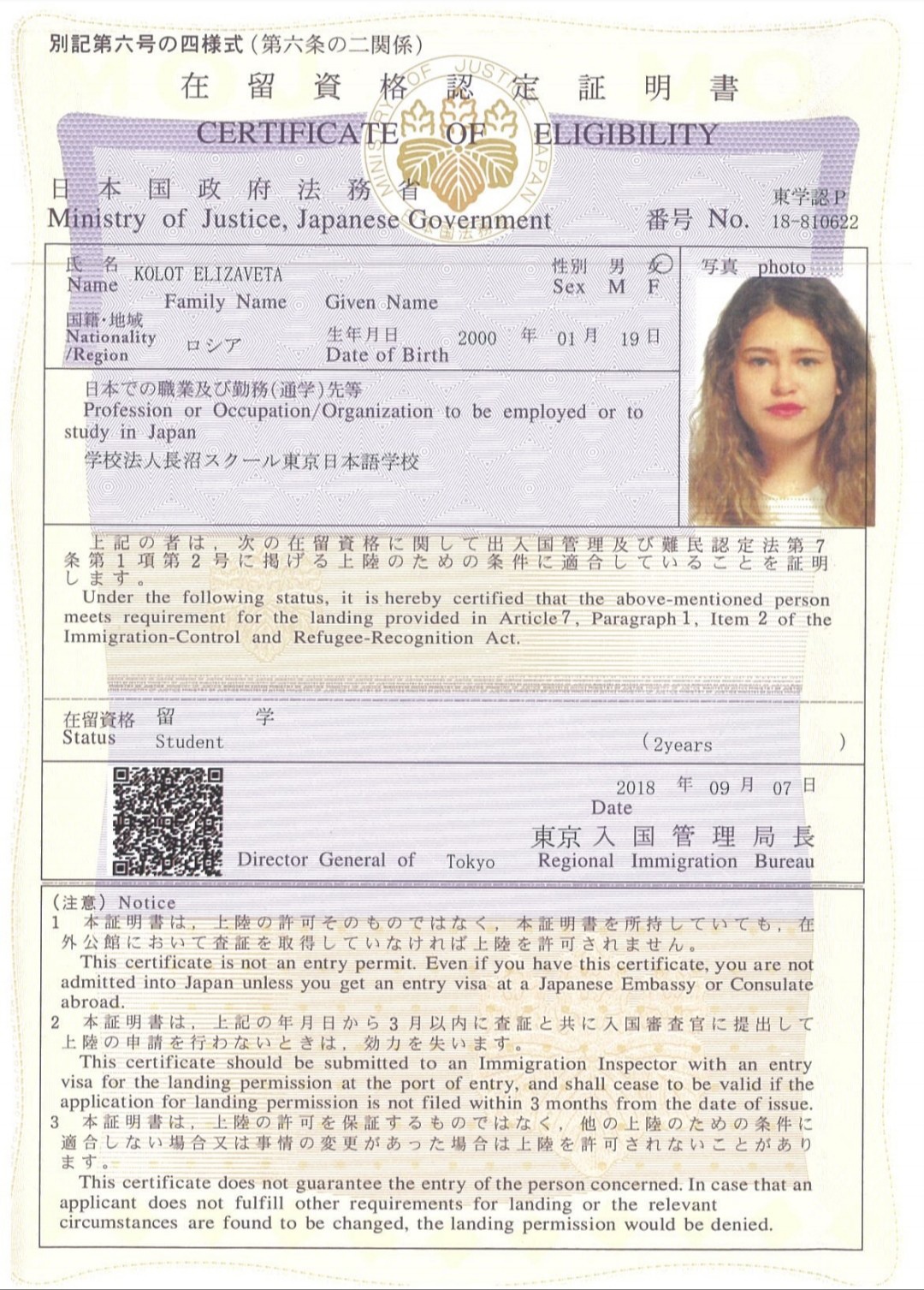 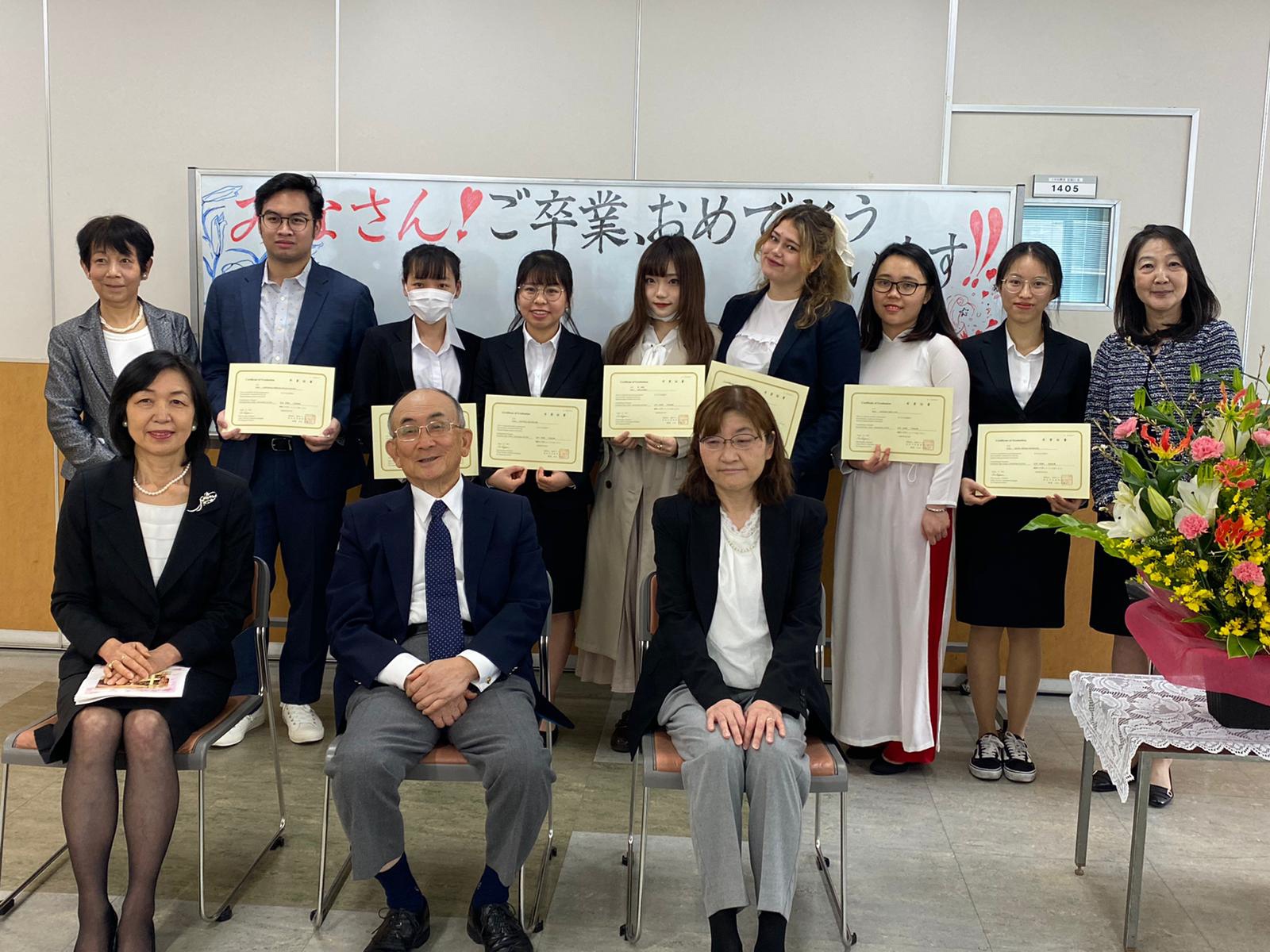 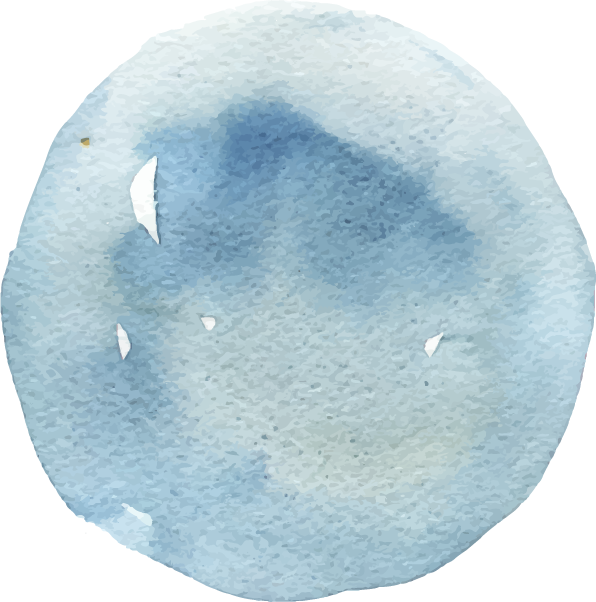 1
12-ый год обучения школы
1,5 года японских углубленных курсов
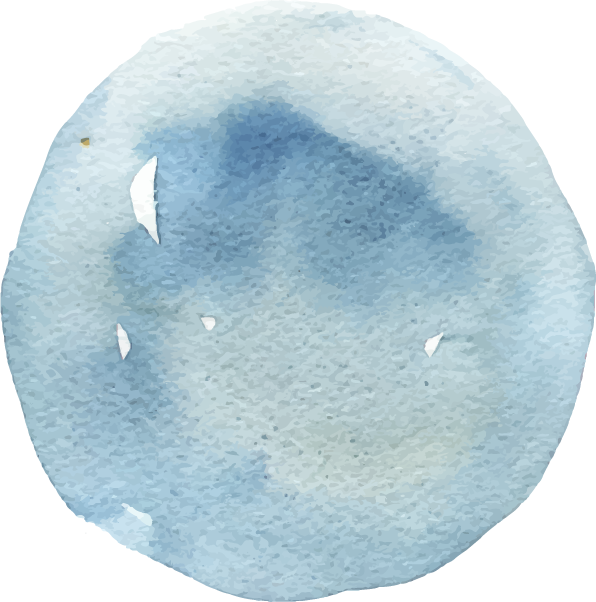 2
Университет 武蔵野大学
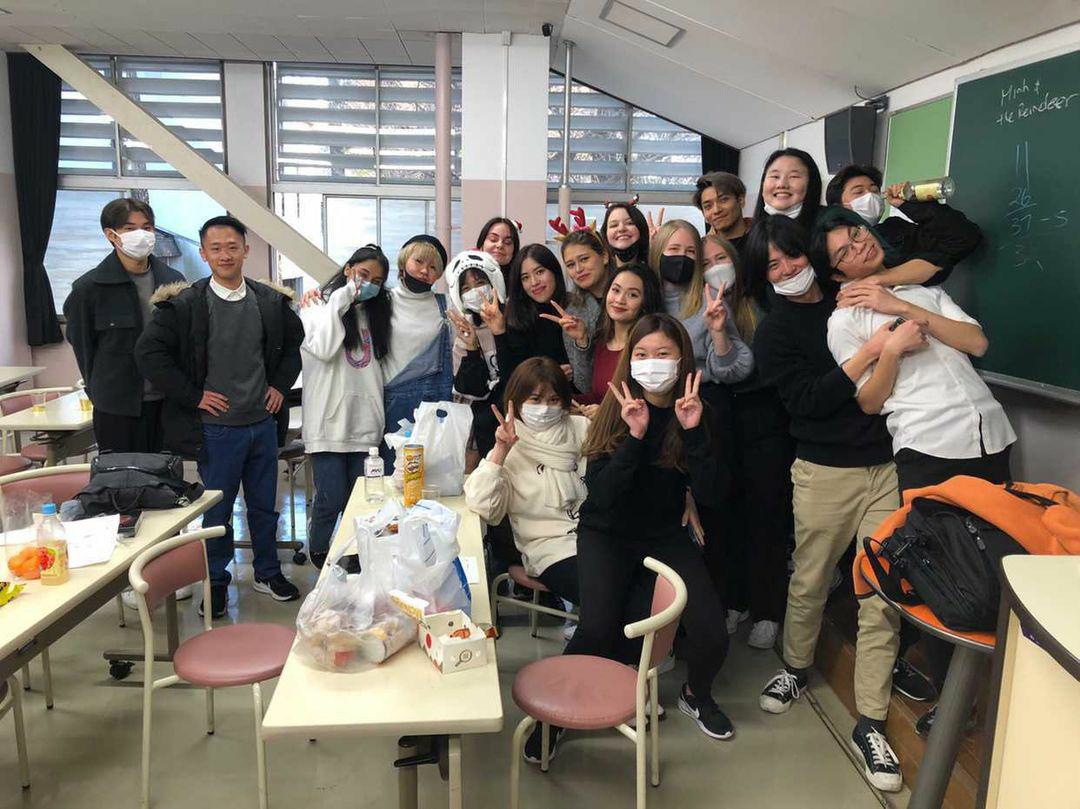 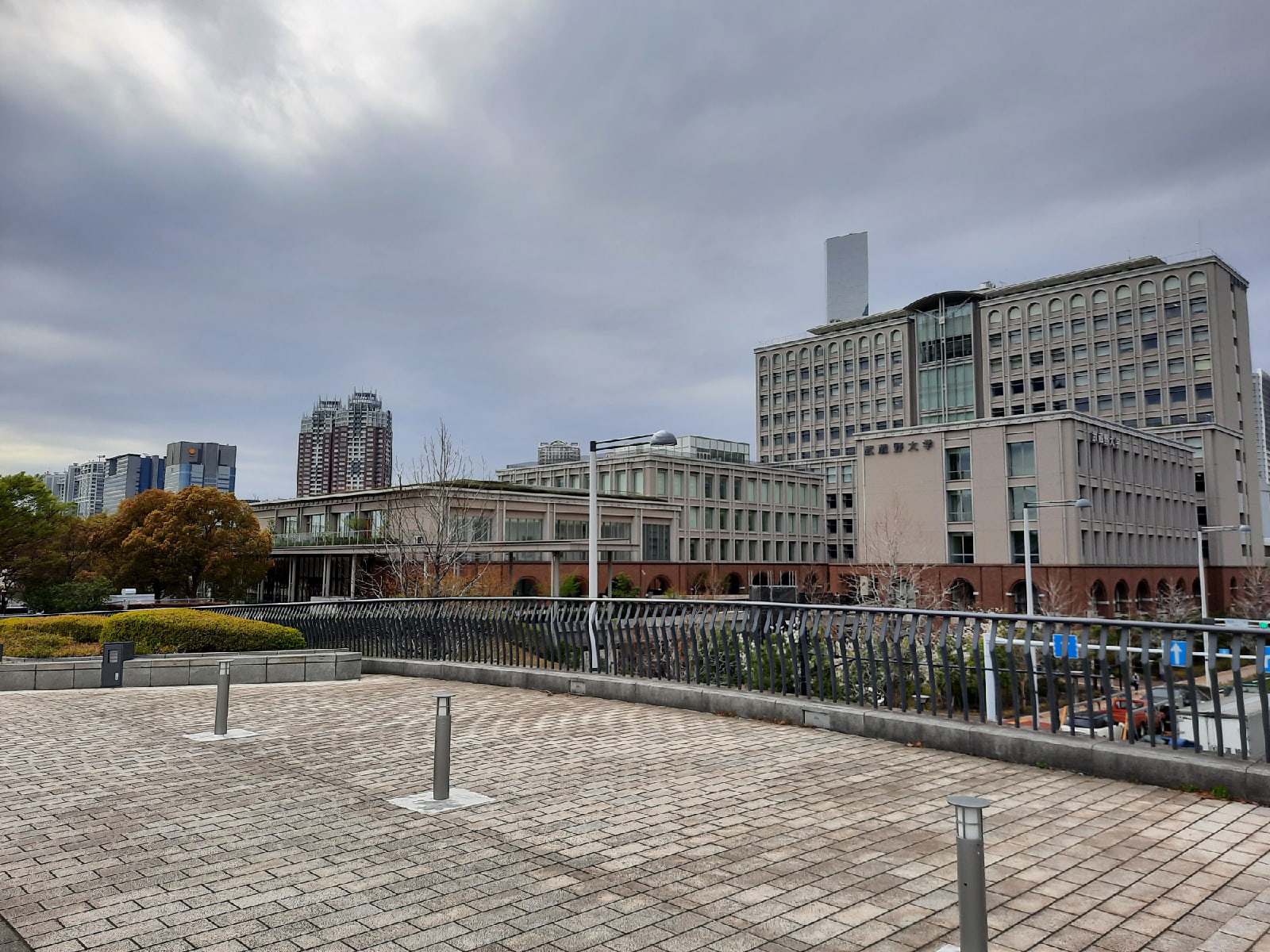 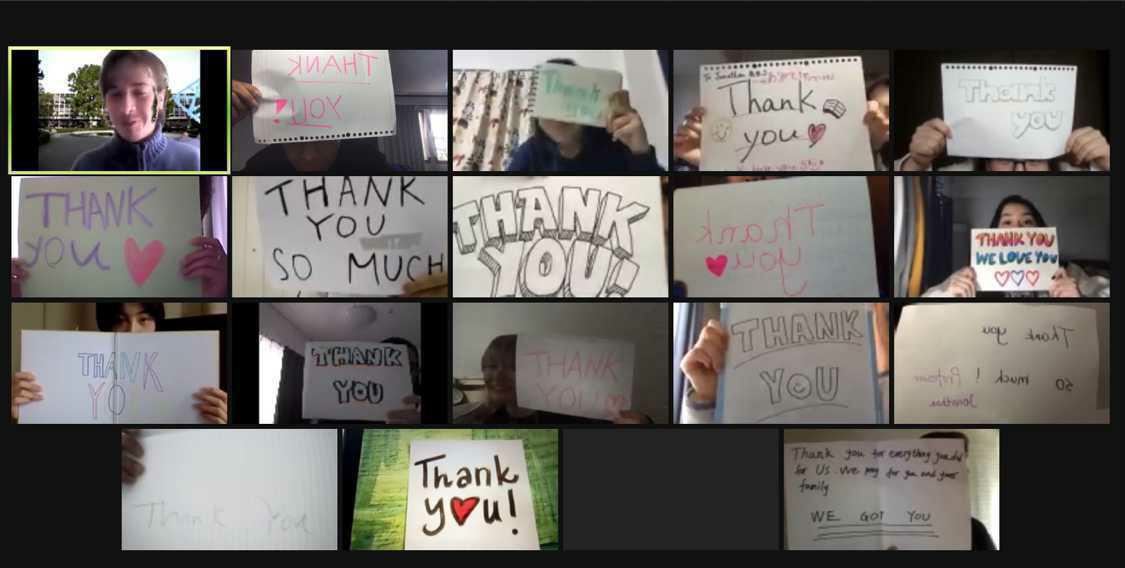 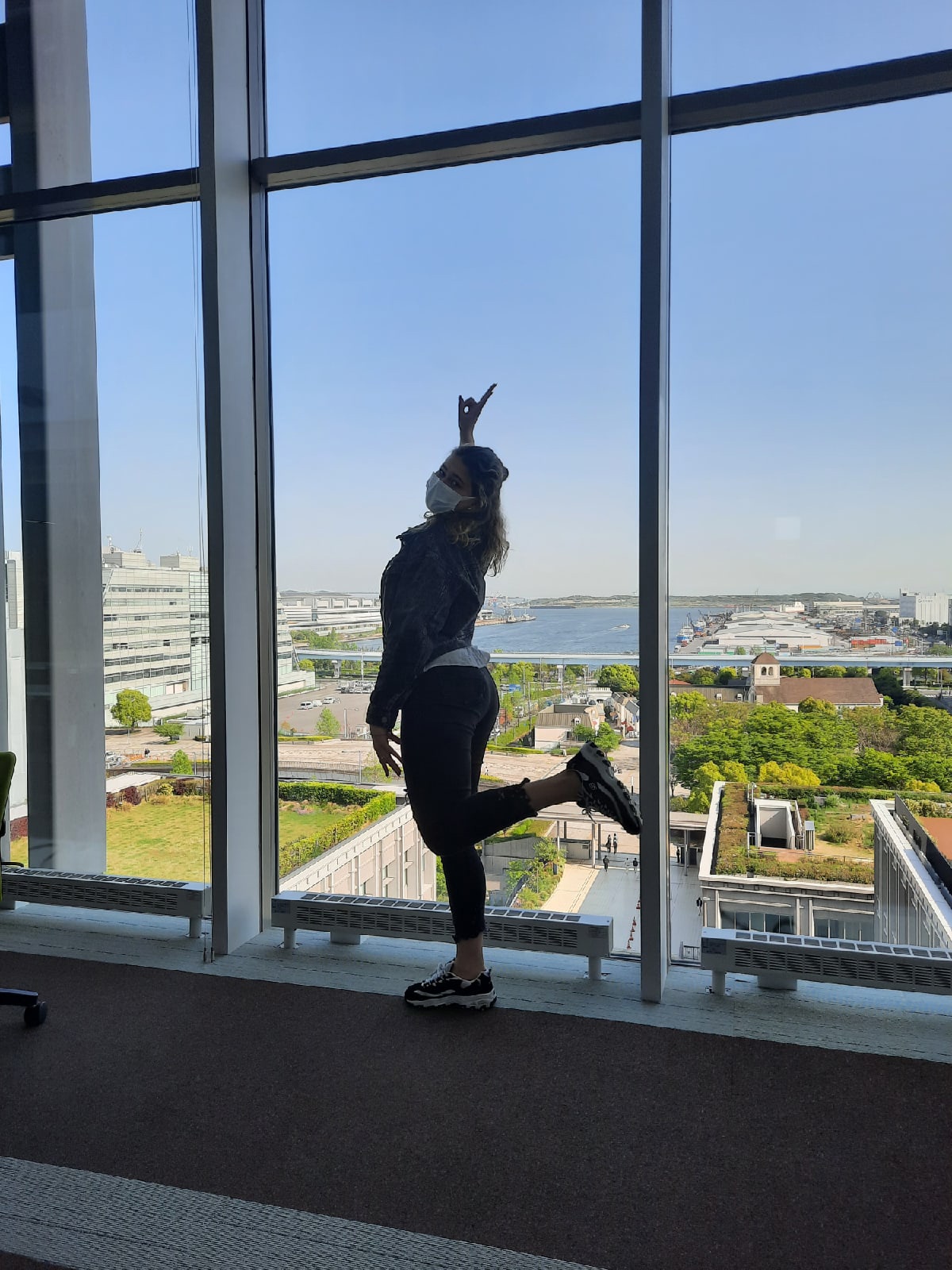 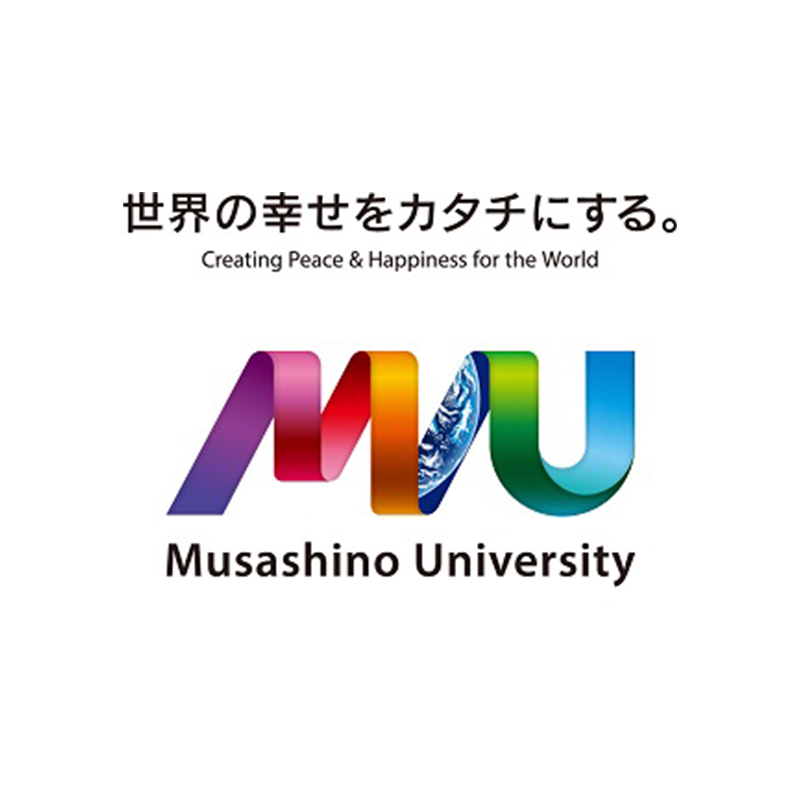 Подработка
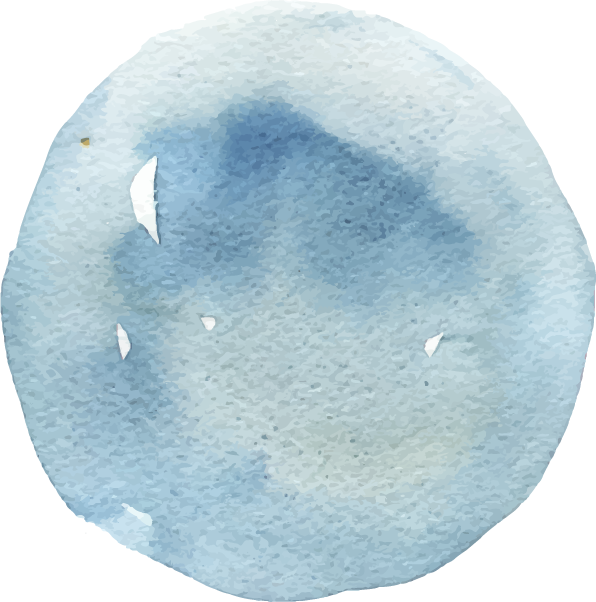 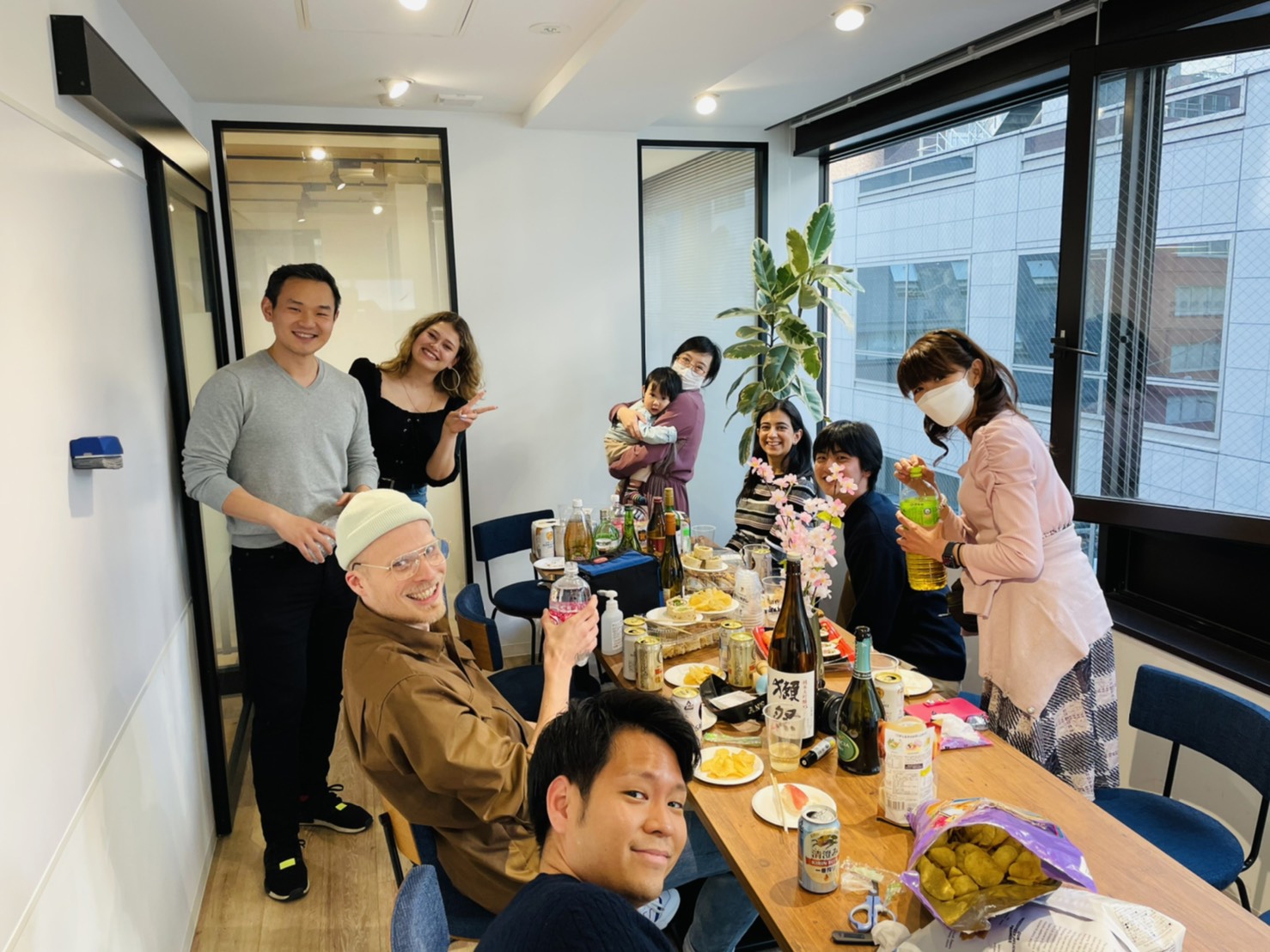 Многонациональный коллектив
Практика японского и английского языков, бизнес манер
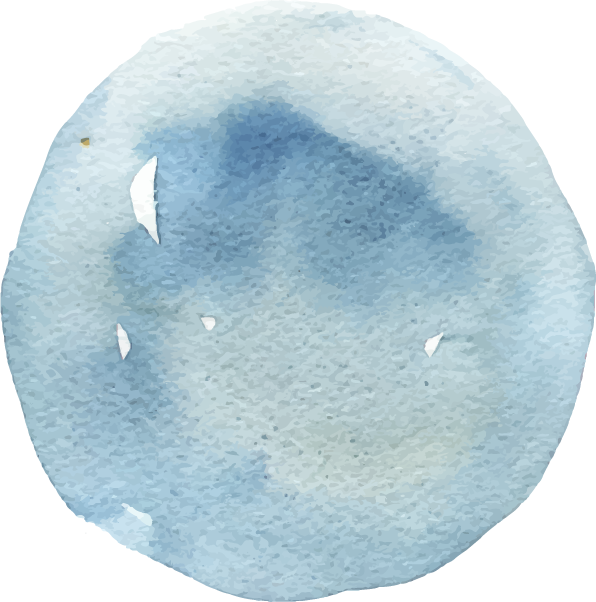 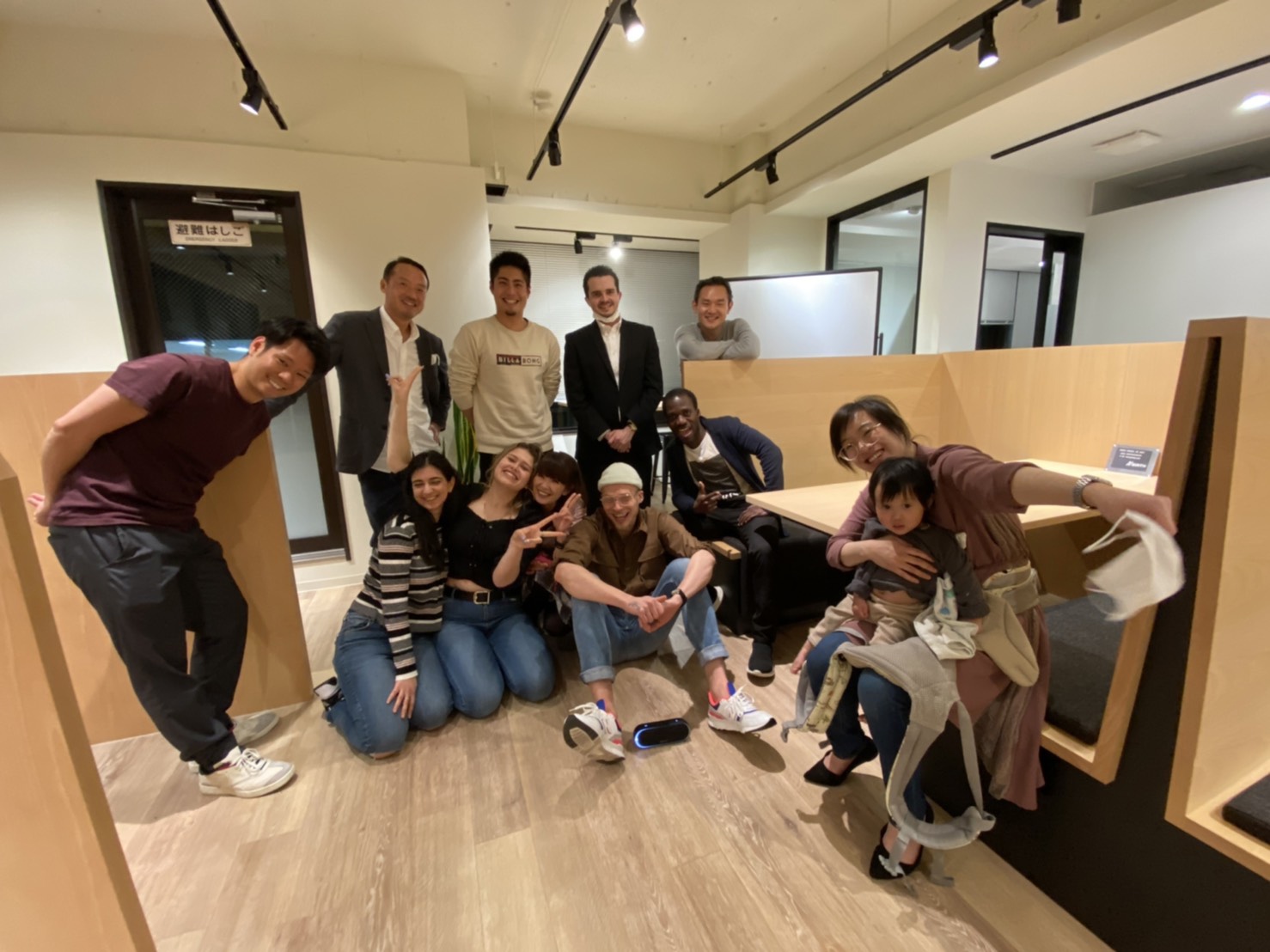 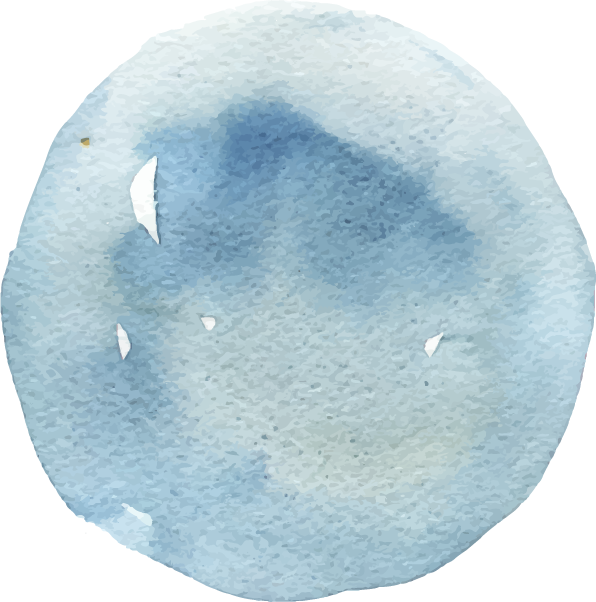 Свобода самовыражения
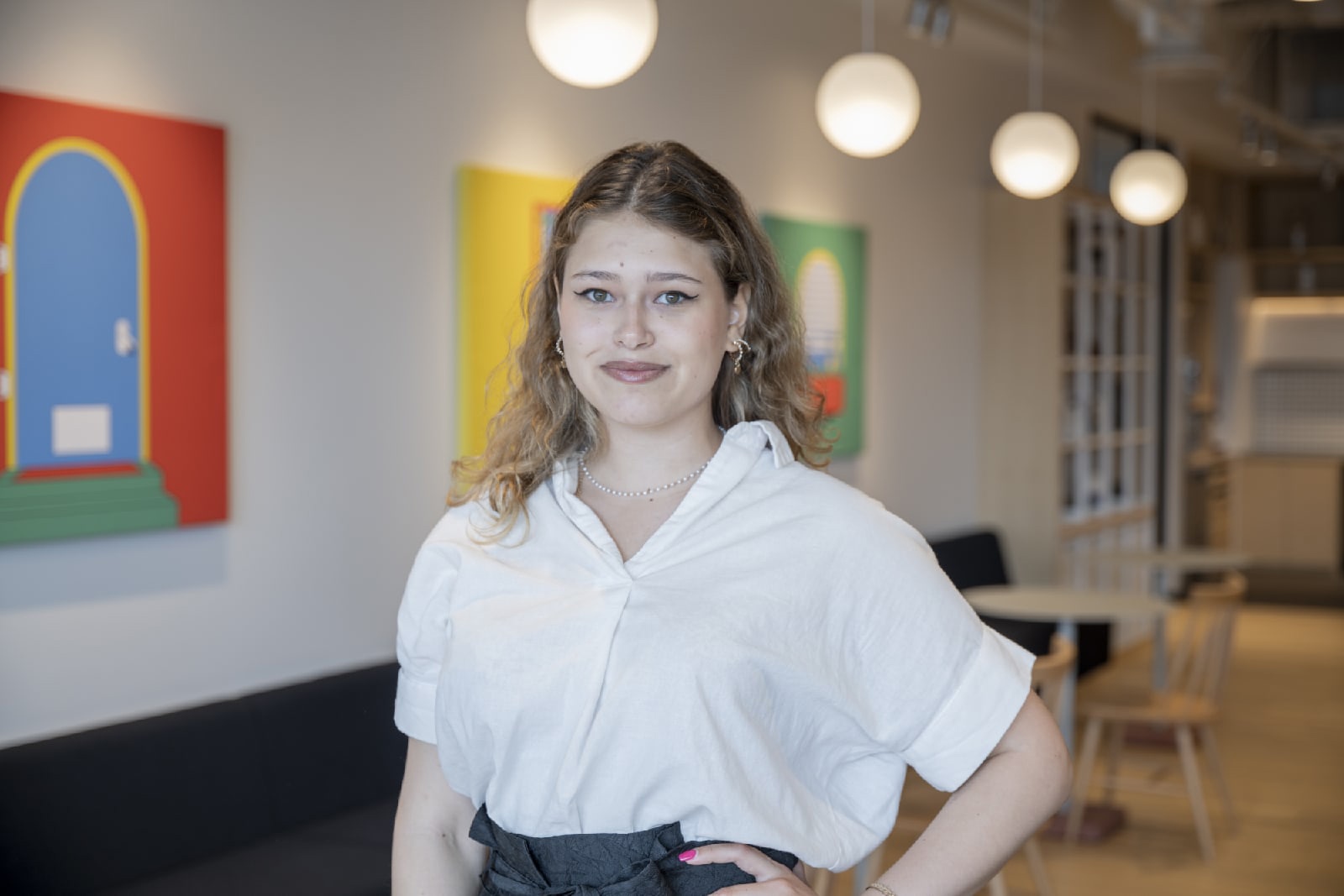 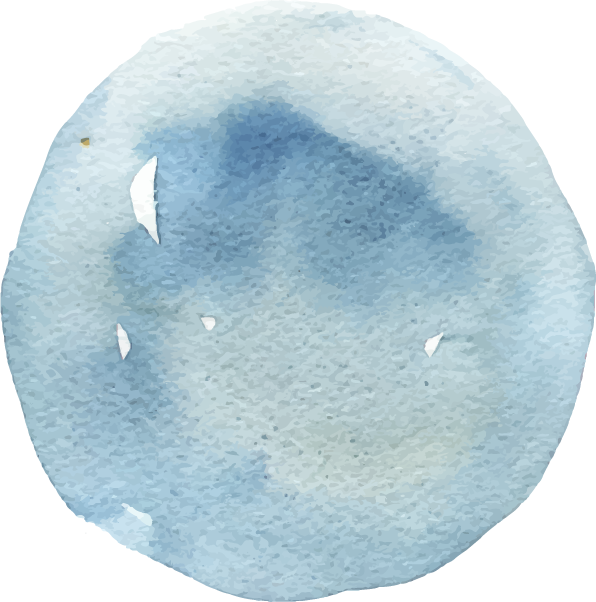 Достойная з\п
Плюсы учебы за границей
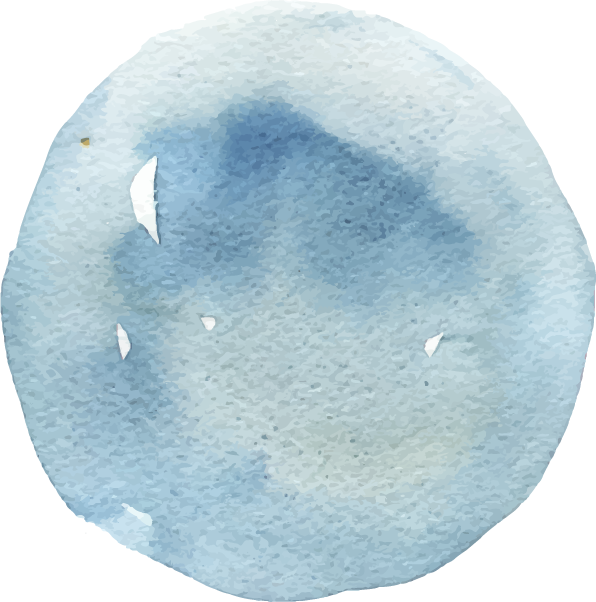 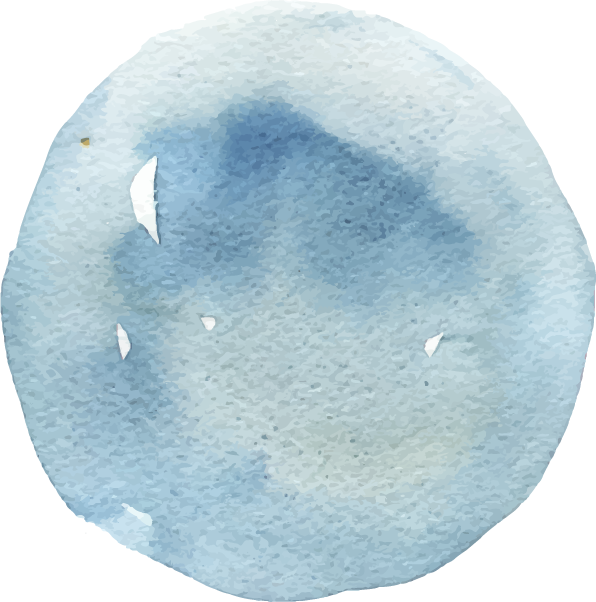 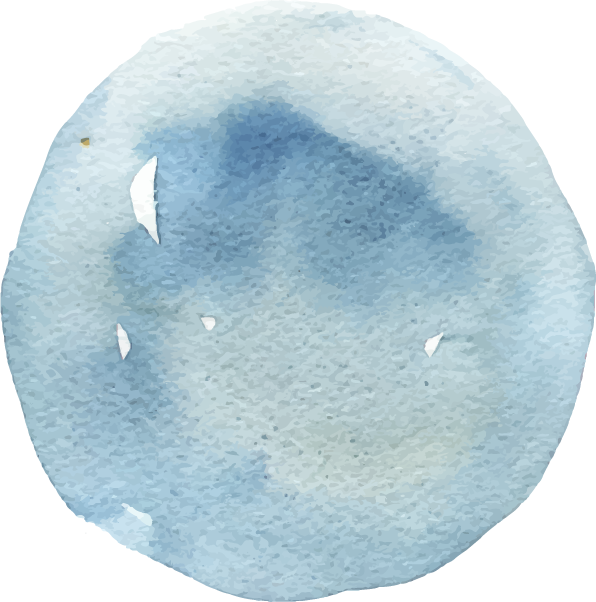 Больше возможностей
Международный диплом
Бесценный опыт
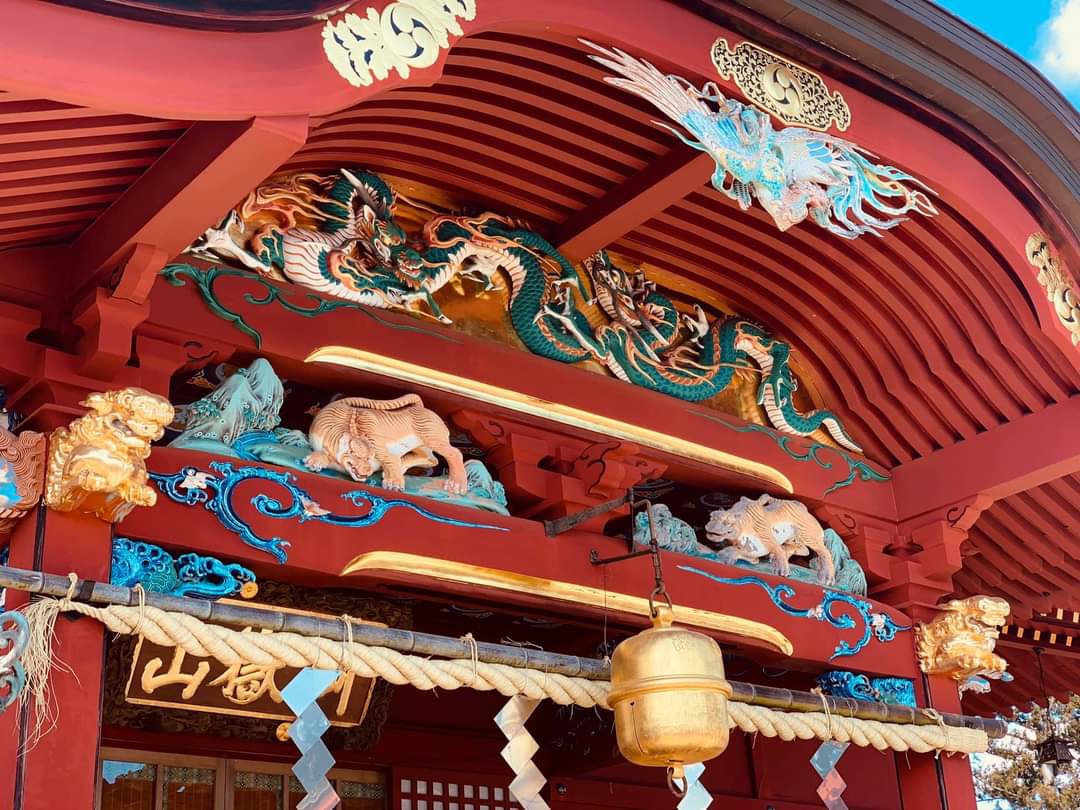 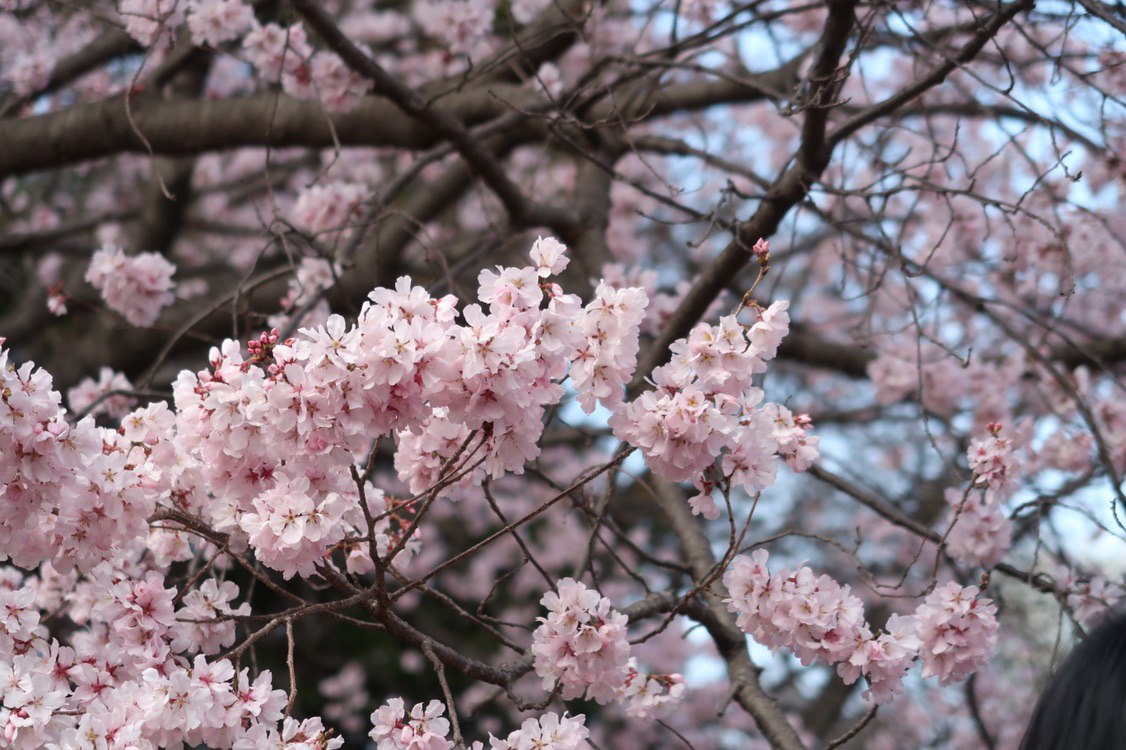 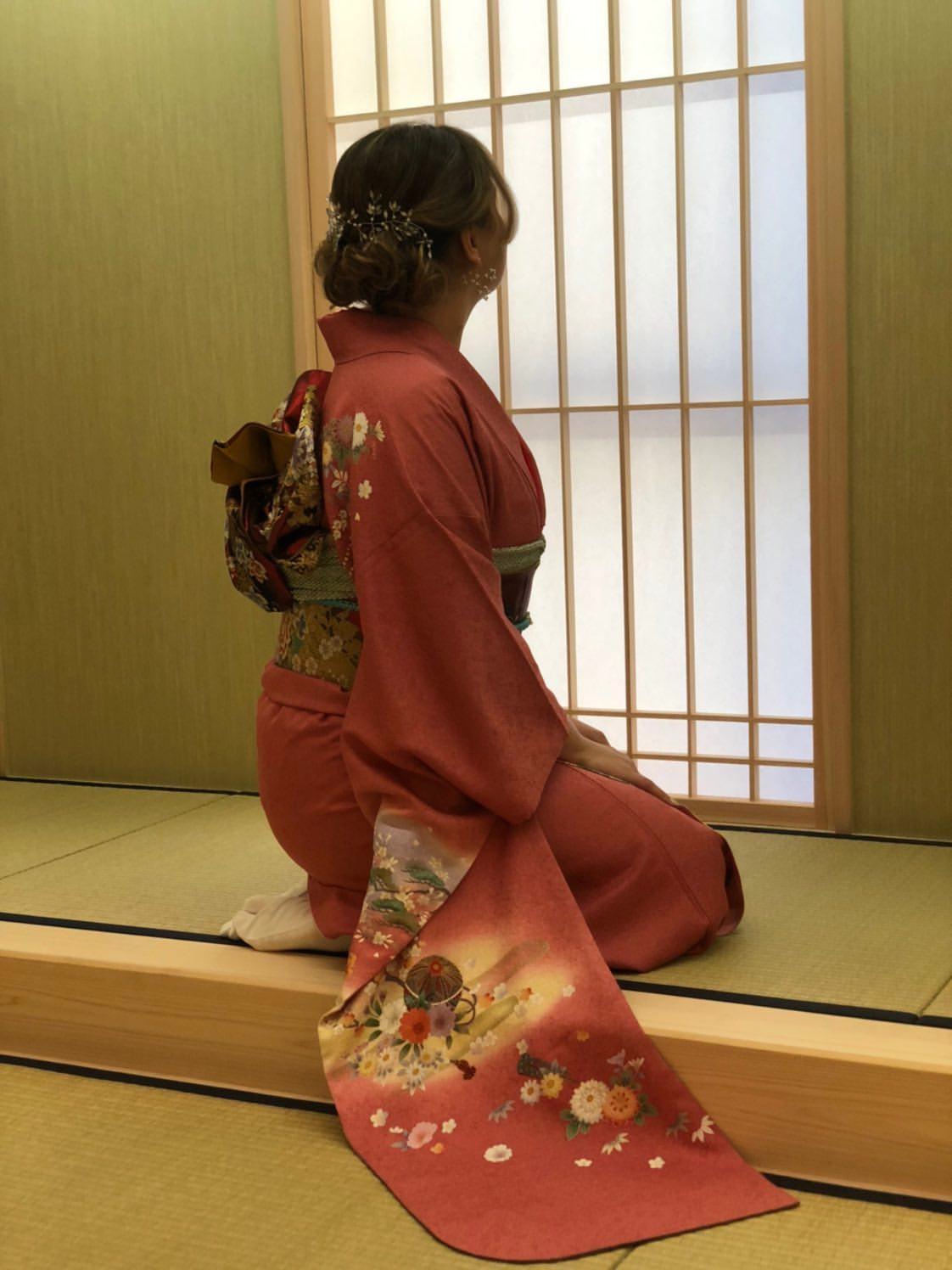 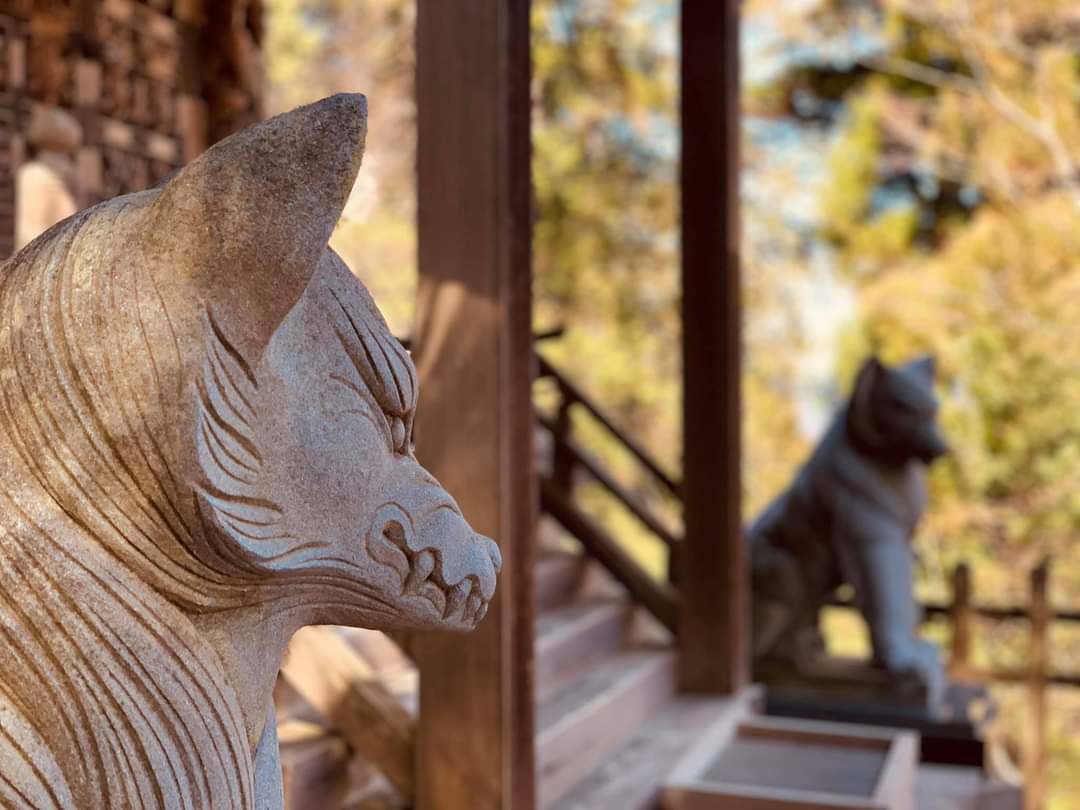 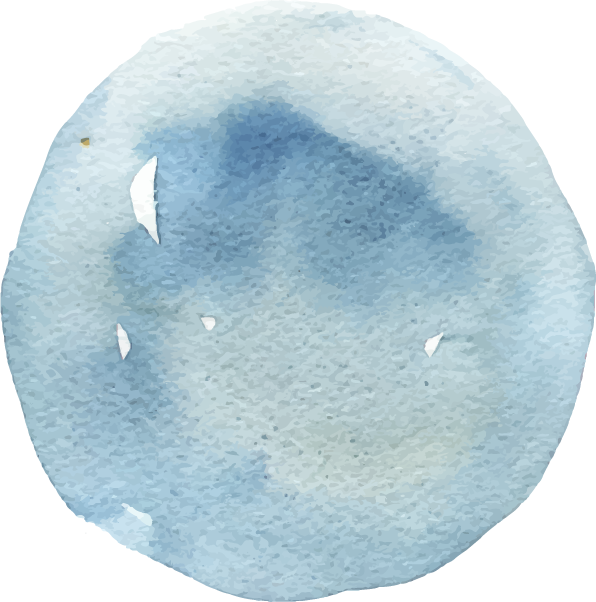 Невероятная культура и завораживающая история
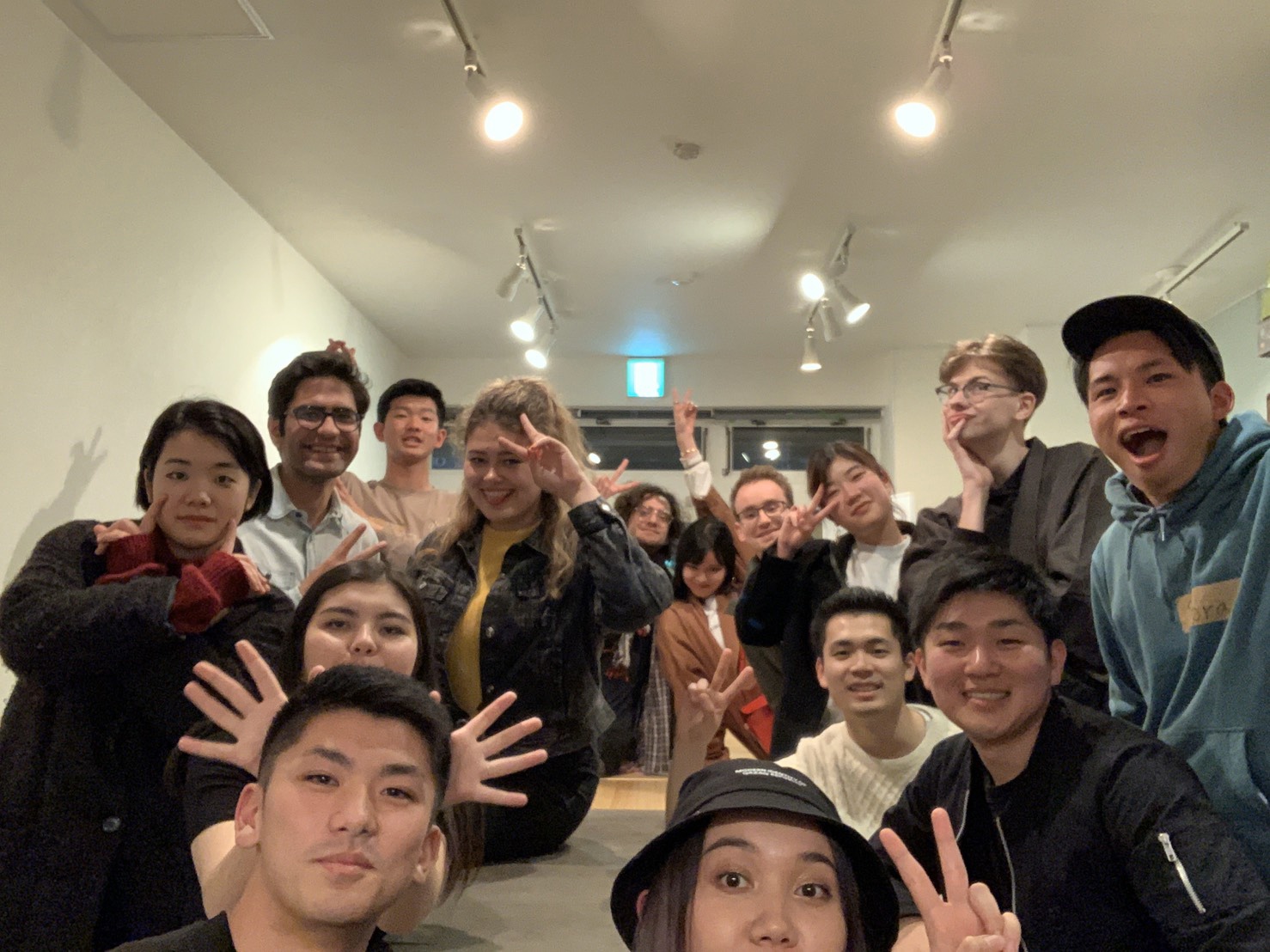 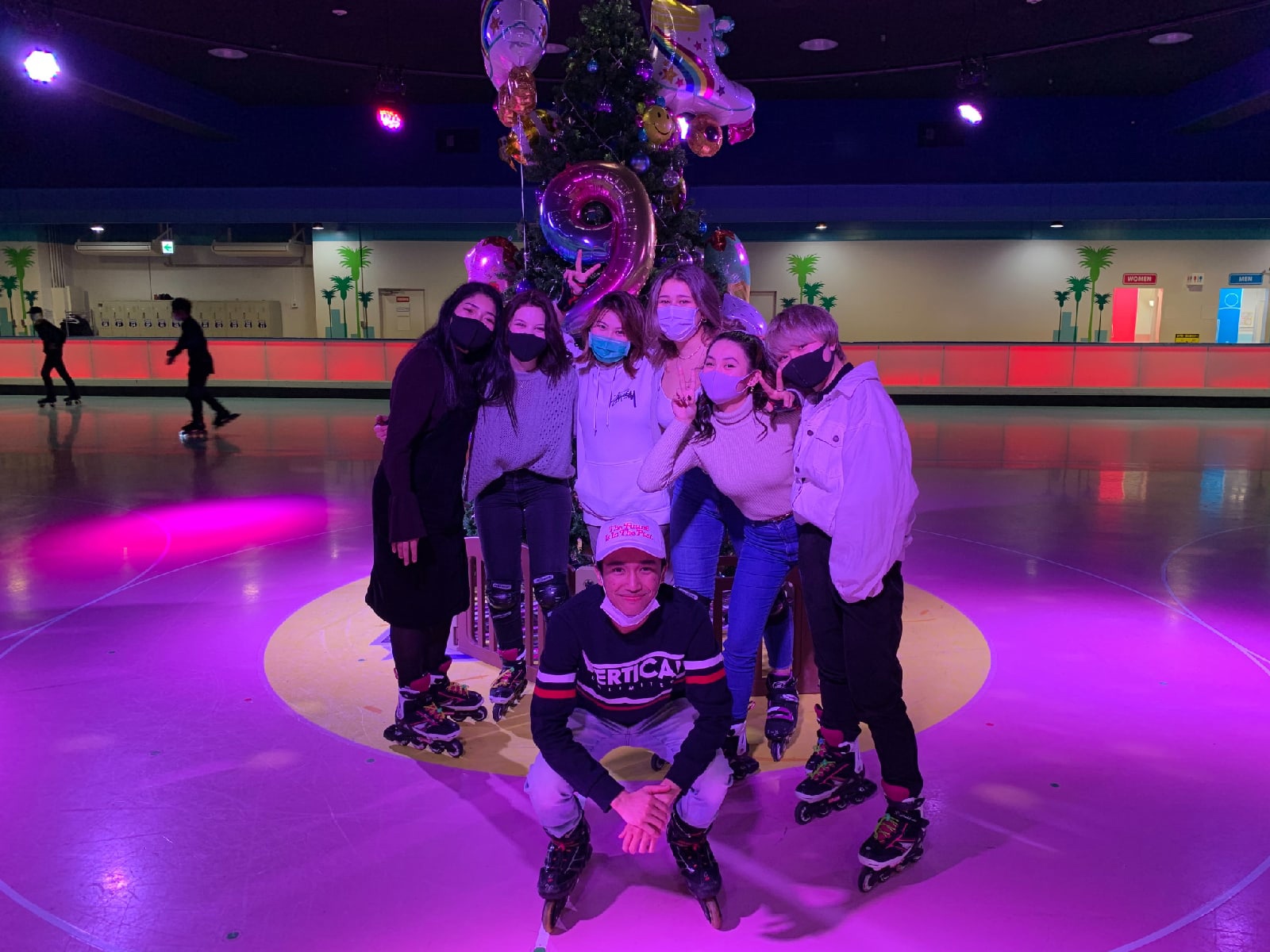 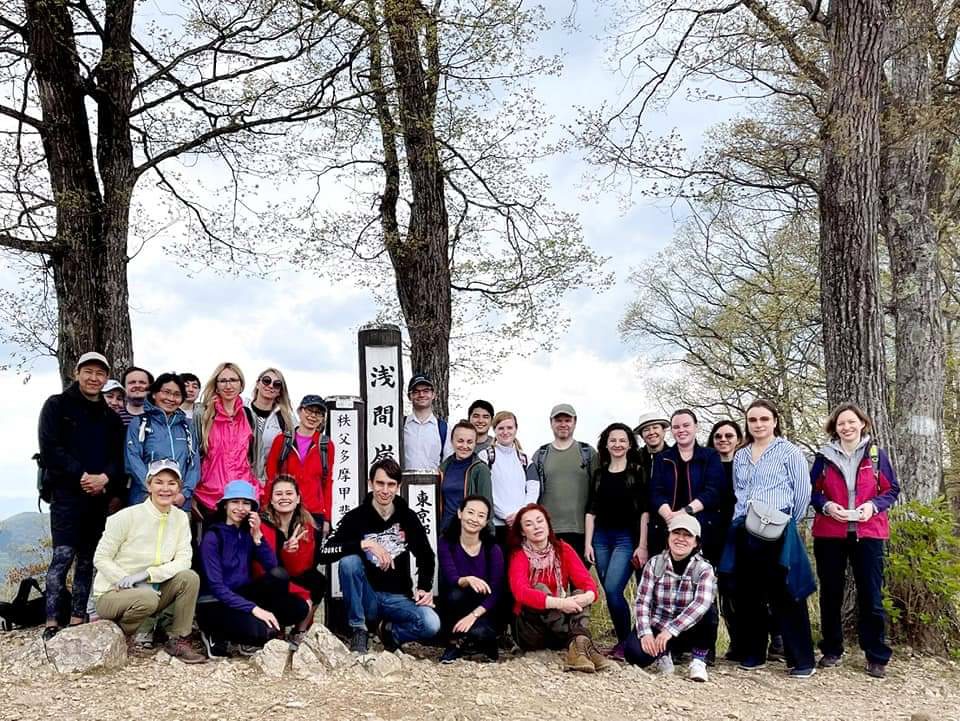 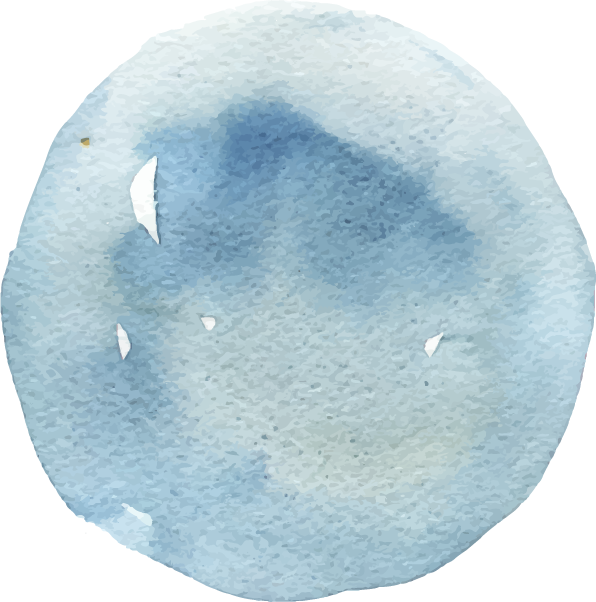 Общение с уникальными людьми
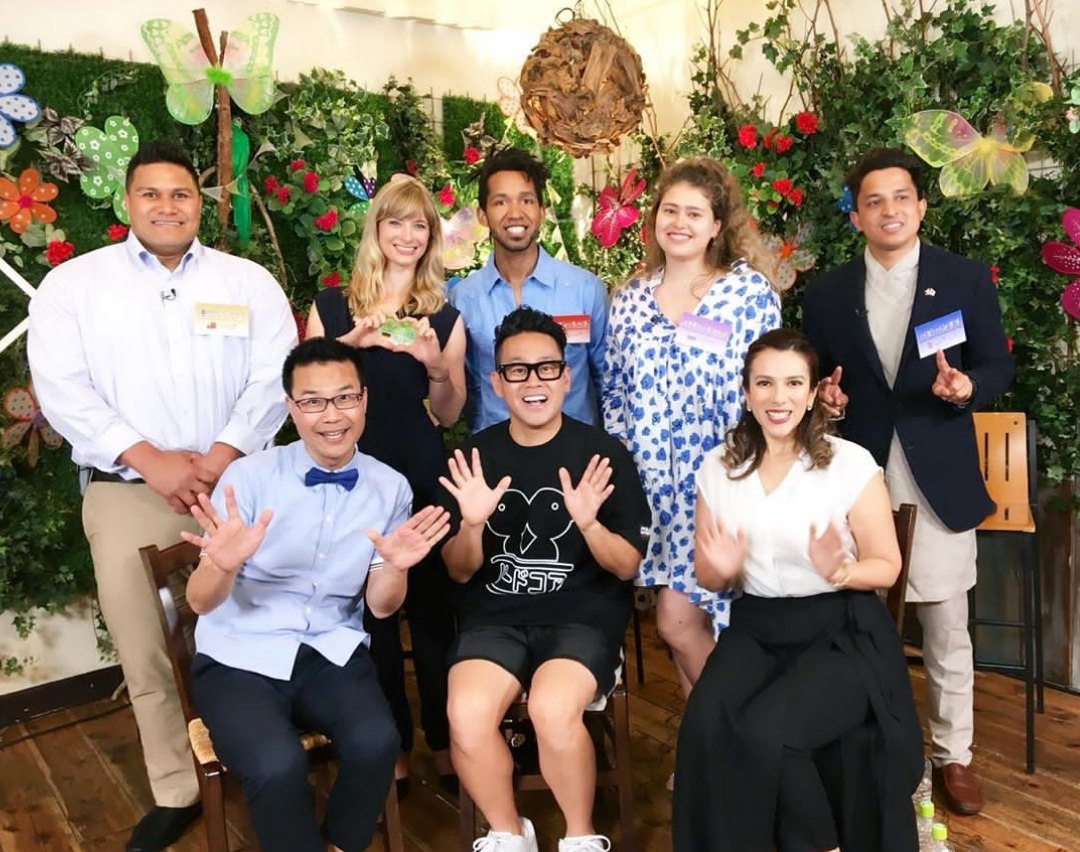 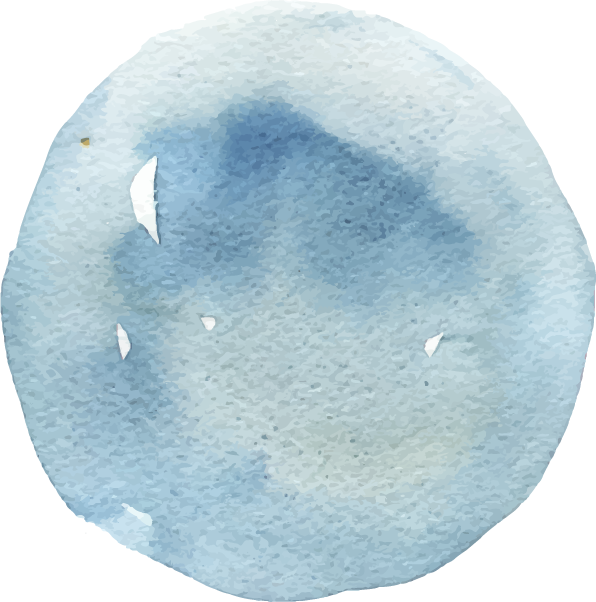 Поиск себя и внутренний покой
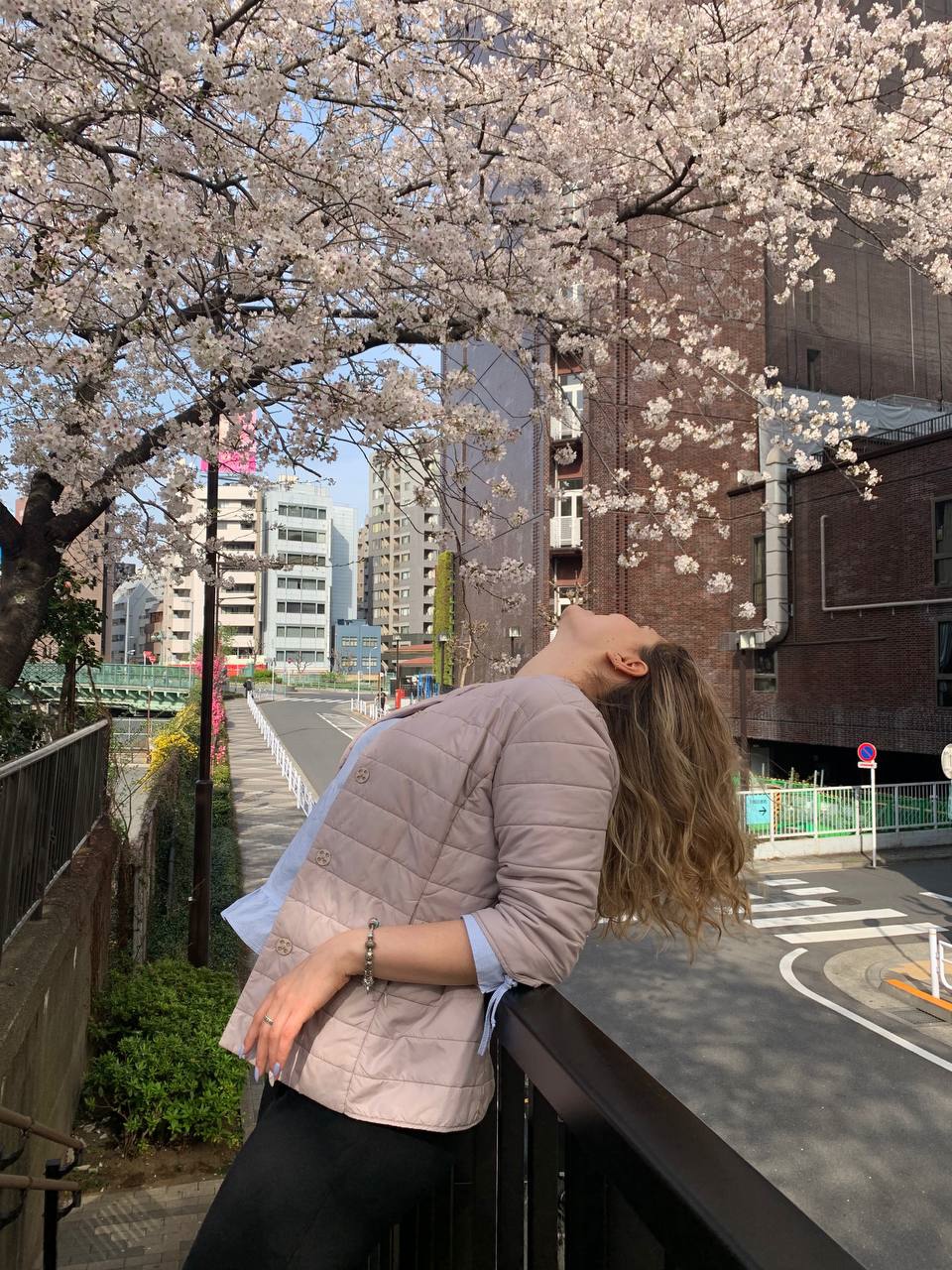 Очень много возможностей,использую ВСЕ шансы
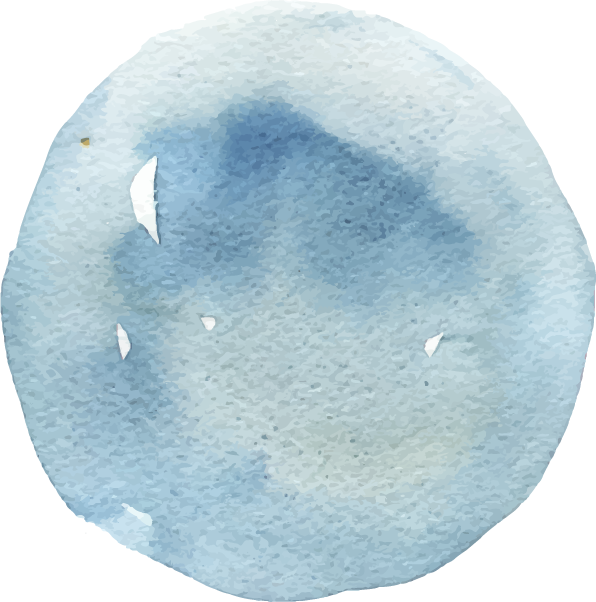 Мои «открытия»
Мечтать не вредно
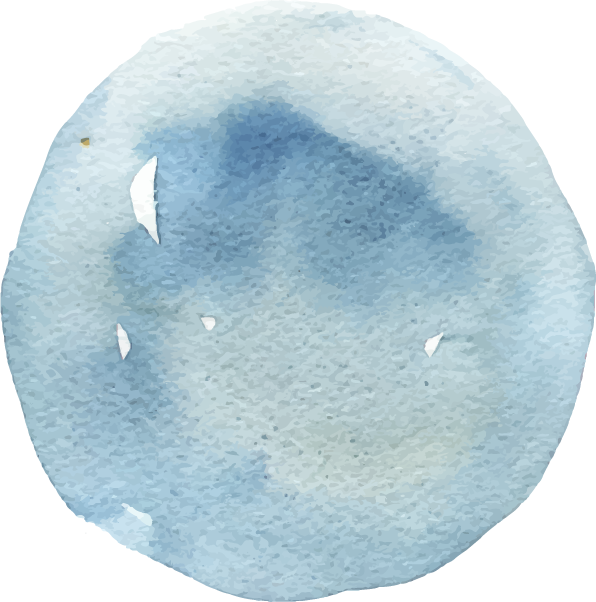 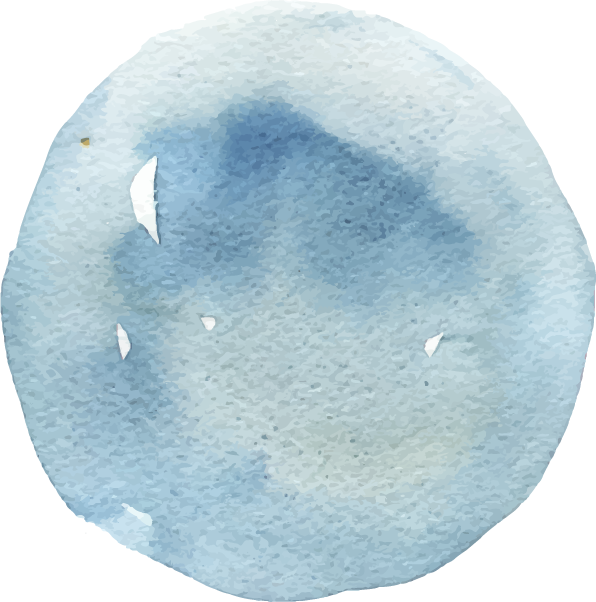 Стройте качественный фундамент уже сейчас
Вредно не мечтать
В мире много возможностей
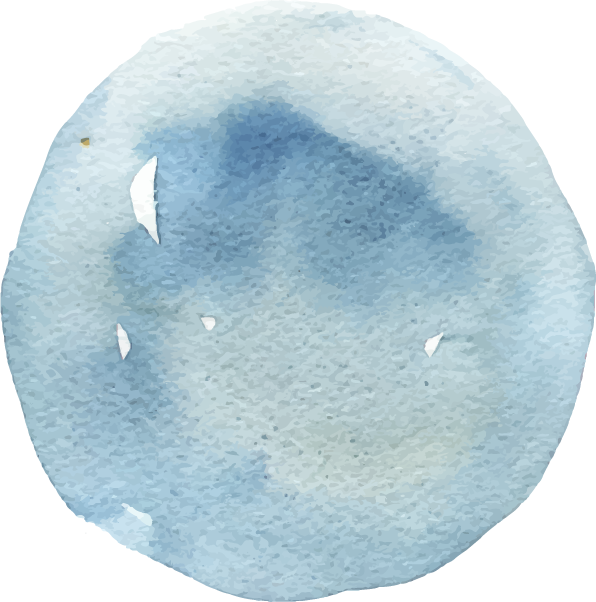 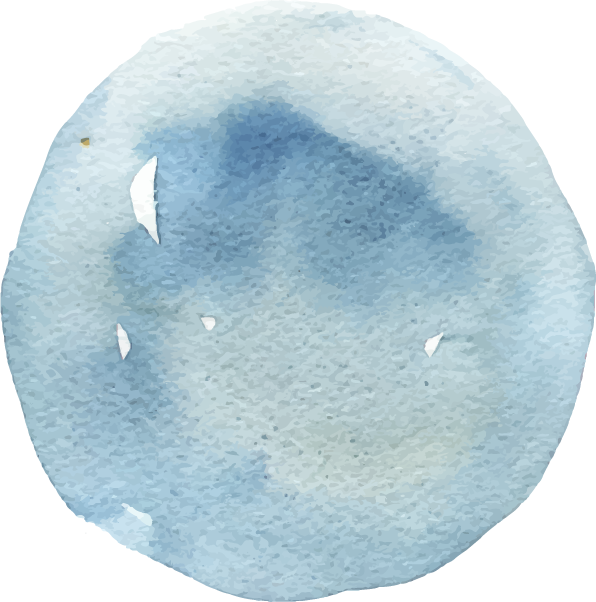 Выходите из зоны комфорта
Принимайте их
Берите все в свои руки
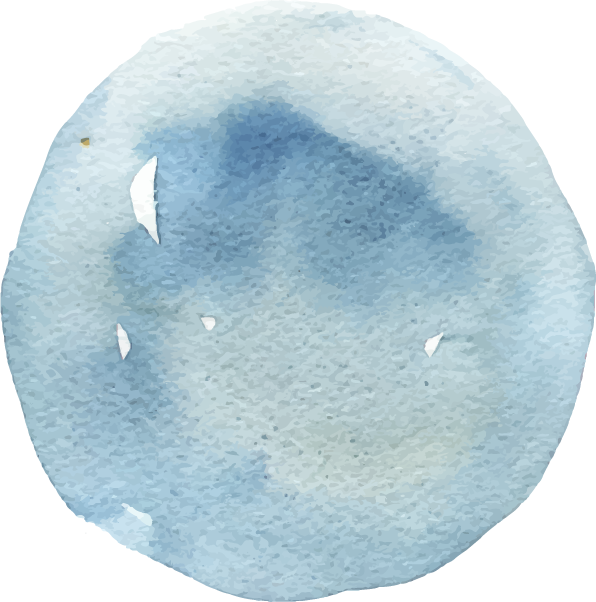 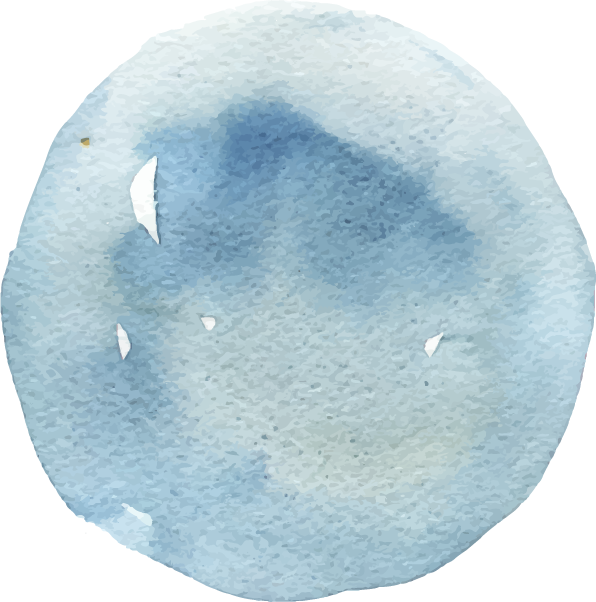 Английский НАДО учить
Проявляйте инициативу и идите до конца
Спасибо! Thanks!ありがとうございます！
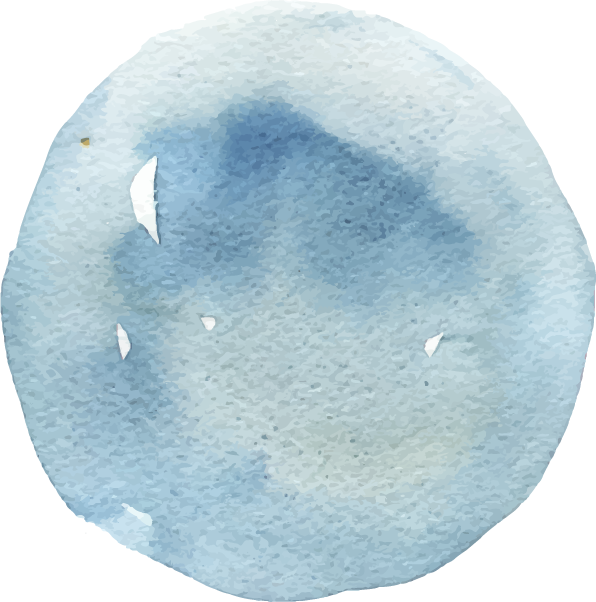 kolot_liza